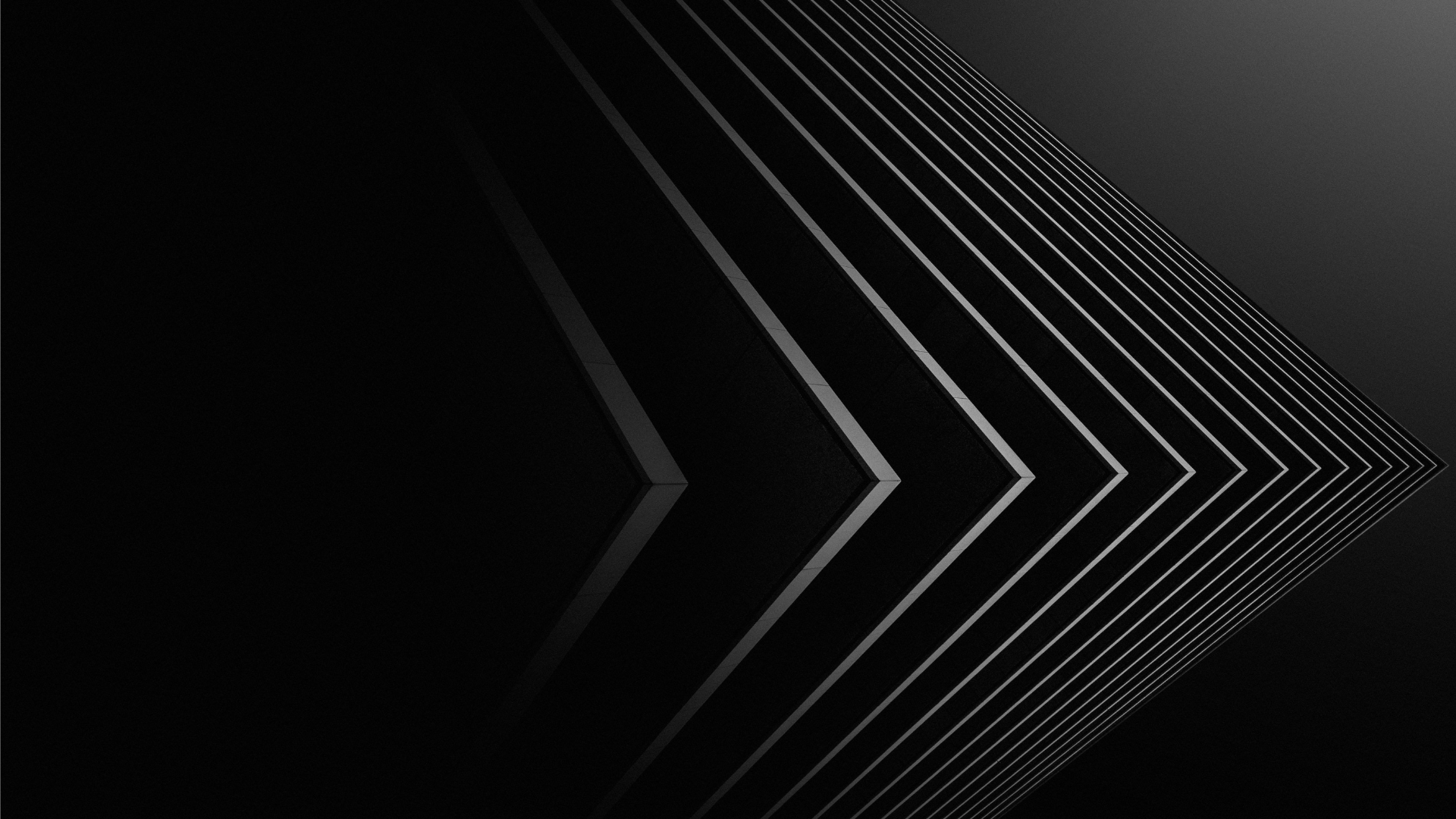 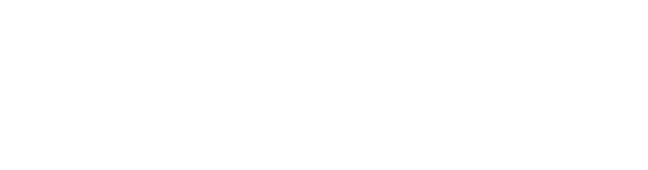 Dark Arts of Email Deliverability
Brett Schenker, Sr. Deliverability Specialist, EveryAction
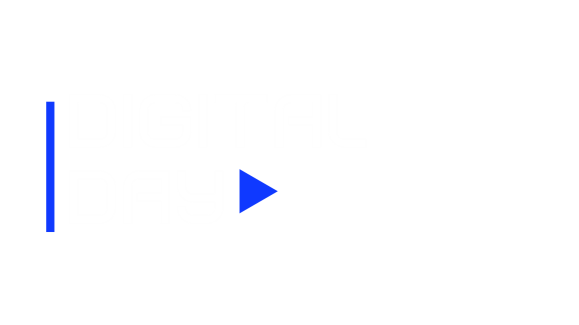 #DMAWDigitalDay
Agenda
The State of Deliverability Data
Why This Matters to Nonprofits
What You Need to Know and What Can You Do
The Future of Spam & Email
#DMAWDigitalDay
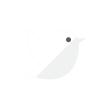 So why are we here?
#DMAWDigitalDay
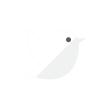 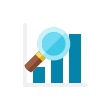 The State of Email
According to the Radicati group…
293.6 billion emails a day
Email users will grow from 3.930 billion users in 2019 to 4.371 billion by 2023
3.4 million emails a second
39 emails per person a day (56.1% of the world has internet access)
#DMAWDigitalDay
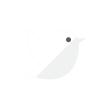 [Speaker Notes: I included this so it’s clear the immense task that spam filtering and email providers are under]
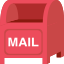 What percentage 
of email is unwanted?
#DMAWDigitalDay
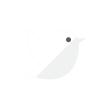 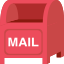 97% of all email sent over the internet is unwanted – Microsoft
85% of incoming mail is “abusive email” - MAAWG
#DMAWDigitalDay
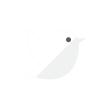 [Speaker Notes: Email is in the eye of the beholder. If they donated, if they volunteer, they can still see email as spam]
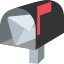 But how does spam
software work?
Fun fact! The first spam message was sent May 3, 1978.
#DMAWDigitalDay
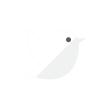 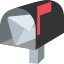 Email Filtering Has Evolved!
#DMAWDigitalDay
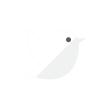 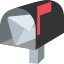 Email Filtering Has Evolved
Key Words
Ex. Viagra, Millions, Oprah!
#DMAWDigitalDay
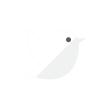 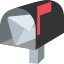 Email Filtering Has Evolved
Key Words -> Context
Ex. Get Viagra for FREE!
#DMAWDigitalDay
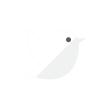 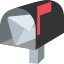 Email Filtering Has Evolved
Key Words -> Context -> Individual Behavior
Ex. Opens, Forward, Place in Folder
#DMAWDigitalDay
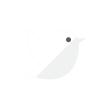 [Speaker Notes: Shift by Hotmail, Gmail, AOL, and Yahoo in the last year]
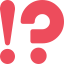 Why does this matter to you?
#DMAWDigitalDay
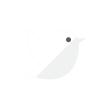 20.18% of email was delivered to spam folders monthly in 2018
Down from about 4 percentage points from 2017
#DMAWDigitalDay
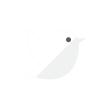 [Speaker Notes: 2017 was 24.16]
24.67% and 33.59%, respectively went to spam during #GivingTuesday & EOY campaigns
#DMAWDigitalDay
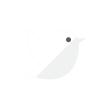 [Speaker Notes: Giving Tuesday - 2017- 20.34%End of Year (day) - 2017 21.36%End of year (weeks) - 2017 - 18.9%, 2018 - 25.91%]
Source: 2019 Nonprofit Email Deliverability Study
#DMAWDigitalDay
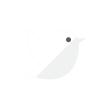 [Speaker Notes: M+R said donations were down 8%, we used that to calculate average donation compared to last yearThat’s a loss of close to $21,000 due to spam]
Dollars Raised through Email in 2018 by Nonprofits

$459,868,181.50
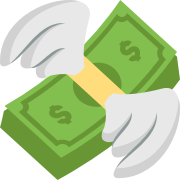 #DMAWDigitalDay
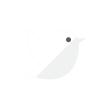 Potential Dollars Raised through Email in 2018

$552,669,580.53
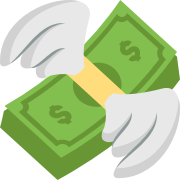 #DMAWDigitalDay
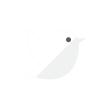 Dollars Potentially Lost through Email in 2018

$92,801,399.03
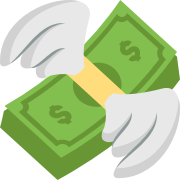 #DMAWDigitalDay
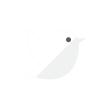 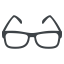 What you need to know.
#DMAWDigitalDay
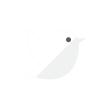 The Technical
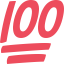 Spam Software
Spam Software Rules
Blacklists
IP Reputation
Authentication
Manage bounces
Domain Reputation
Traffic
Speed of Delivery
Total Server Connections
….Constantly changing and updating!
#DMAWDigitalDay
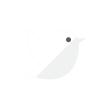 Phrases, Formatting, Links
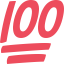 Untrustworthy links
Odd formatting
Too little text
Poor HTML and CSS -  Litmus/Email on Acid
….Constantly changing and updating!
#DMAWDigitalDay
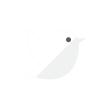 What to do?
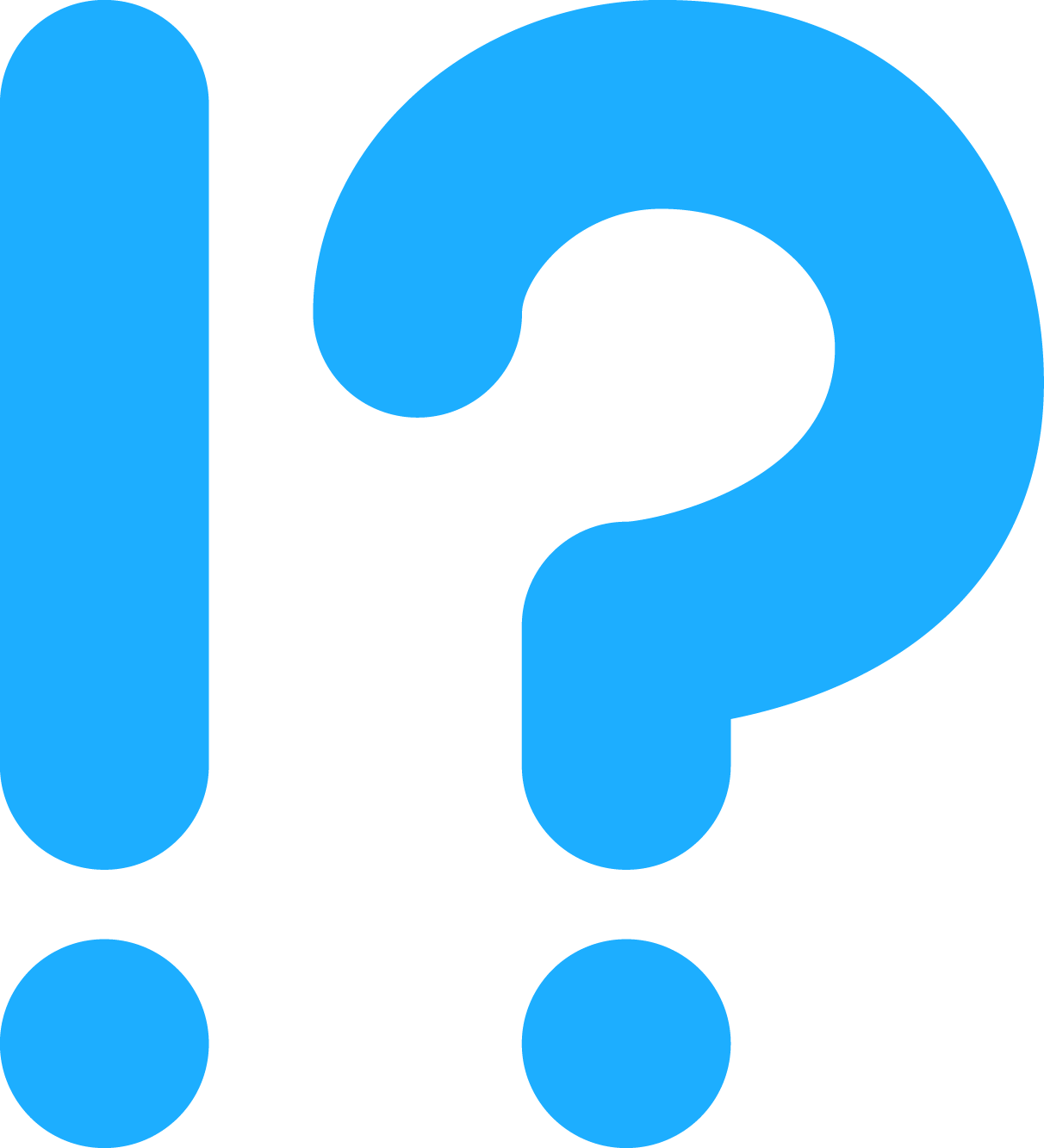 Get the basics down first
What’s your goal?
How does your email program reflect your brand?
Don’t Focus on List Size
Focus on Engagement
Opt-In
Welcome Series/Ramp Up Volume
Measure Clicks, Opens, and Conversions
Increased Engagement Improves Chances of Delivery
#DMAWDigitalDay
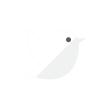 [Speaker Notes: Engagement is key today. It should be your primary focus as far as metrics to ensure good inbox placement]
What  Really Matters - Interaction
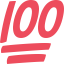 Positive
Open
Reply
Read length
Negative
Click spam/unsubscribe
Delete
Don’t open
Open and quickly delete
….Clicks aren’t tracked...
What is considered “active” varies between services
#DMAWDigitalDay
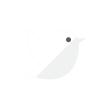 What Can You Measure?
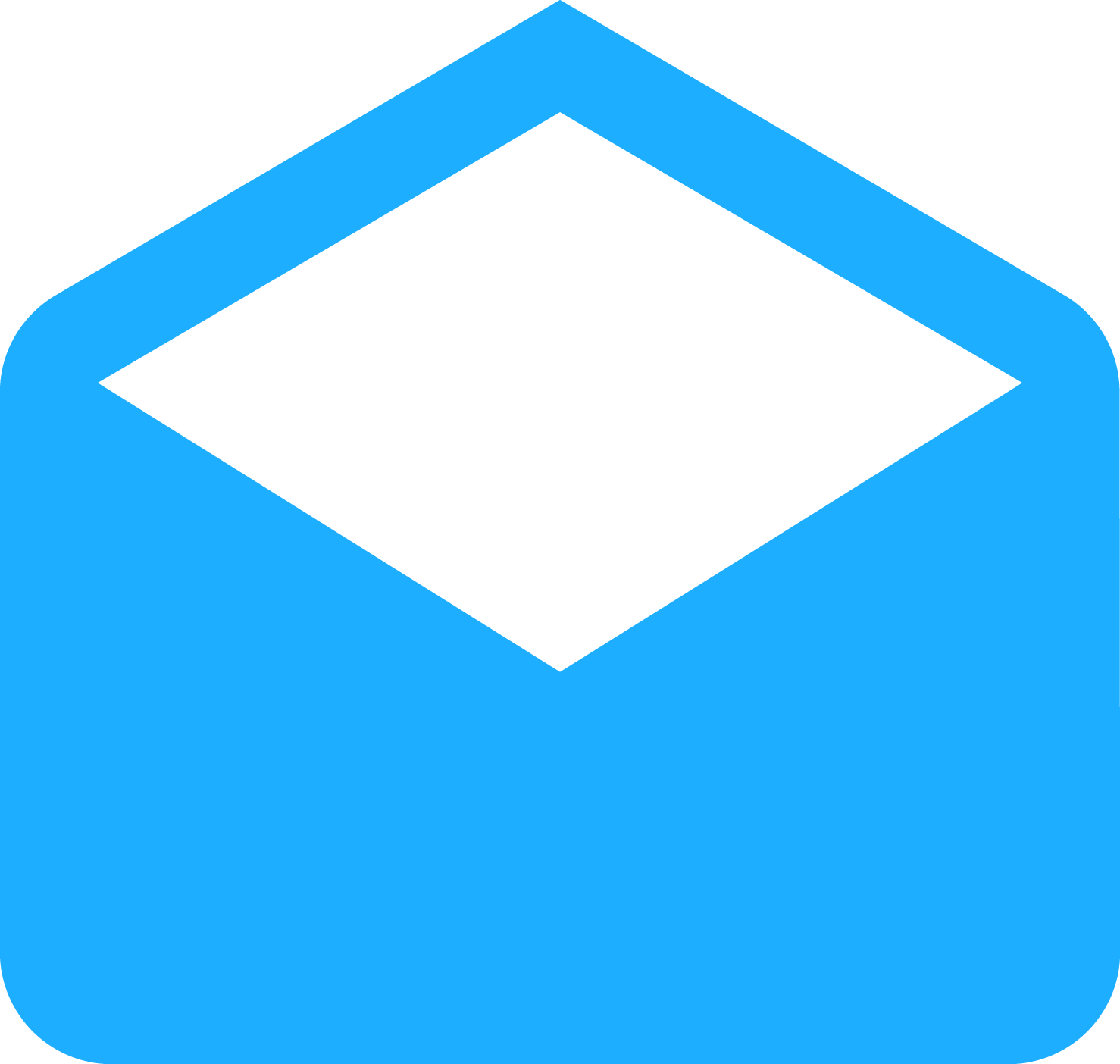 Opens
Clicks
Seed Accounts – Return Path
Spam Traps
Comcast – Pristine
AOL – Pristine, has recycled
Microsoft – Measures dead accounts
Google – Doesn’t use abandoned accounts
#DMAWDigitalDay
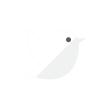 [Speaker Notes: Example:17k list - 20.56% open rate4,040 gmail - 4.38%18k list - 22.70% open rate4037 gmail - 20.63% open rate]
What Gets Measured, Gets Done
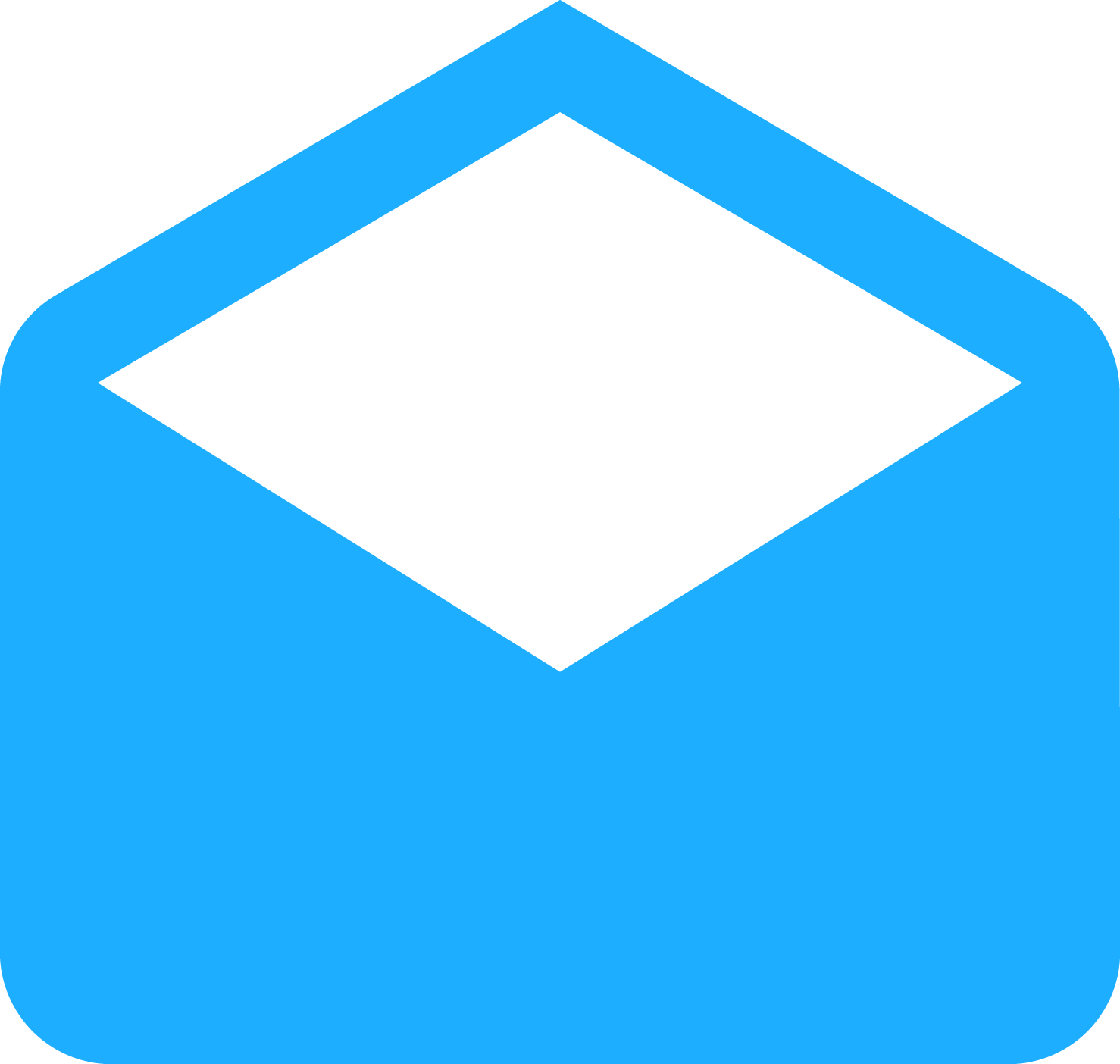 Active List - 17,081
Open Rate - 31.1%
Total Opens - 5,314
Unique Open Rate - 24.8%
Unique Opens - 4,231
Inactive List - 159,622
Open Rate - 1.90%
Total Opens - 3,026
Unique Open Rate - 1.60%
Unique Opens - 2,491
#DMAWDigitalDay
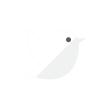 [Speaker Notes: Big list is 9.35x bigger75.61% more total opens
69.85% more unique opens

Example:17k list - 20.56% open rate4,040 gmail - 4.38%18k list - 22.70% open rate4037 gmail - 20.63% open rate]
#DMAWDigitalDay
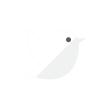 [Speaker Notes: Smaller blasts open percent near equal to mistake’s large blast]
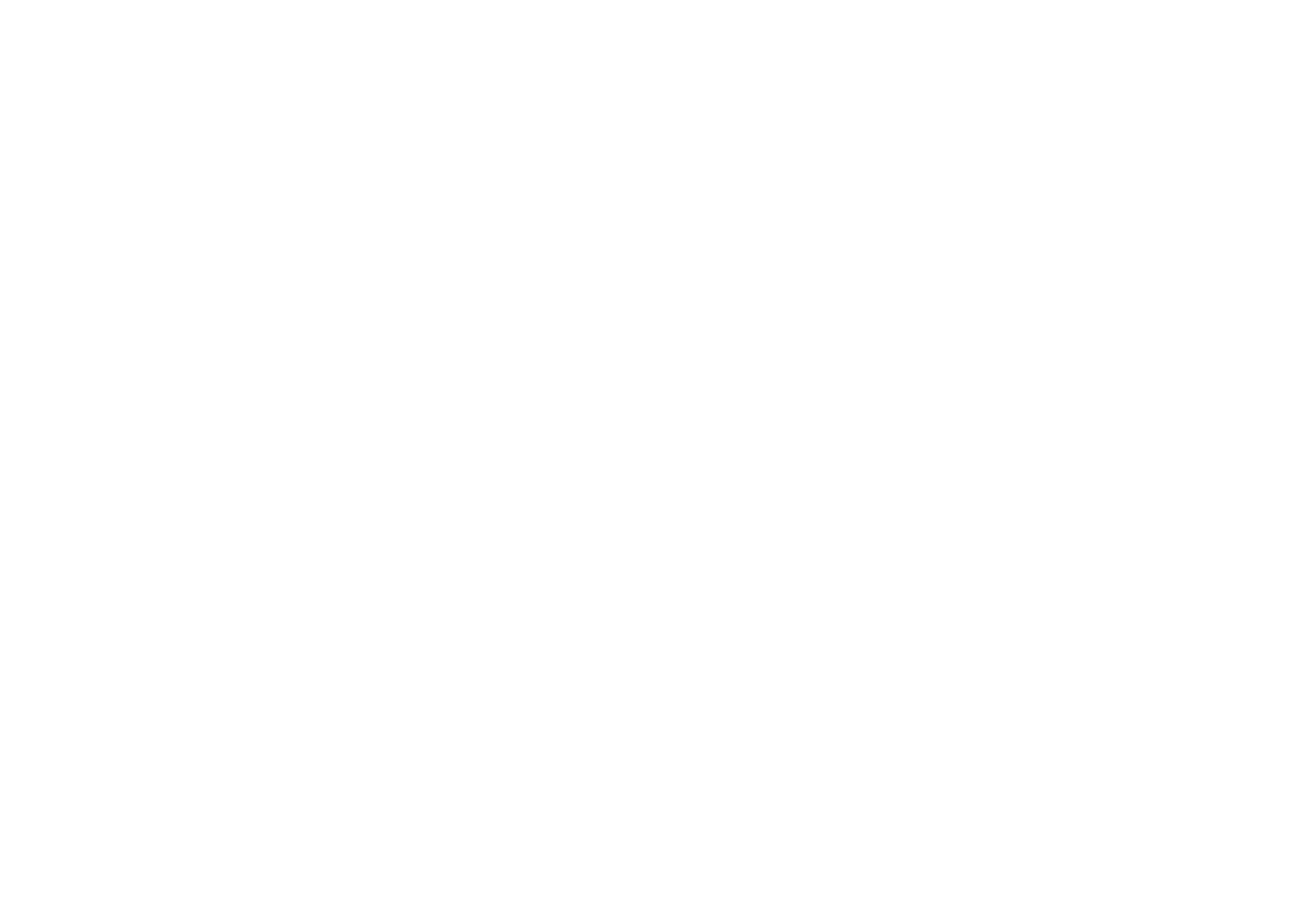 Inactive emails are 
like zombies.
#DMAWDigitalDay
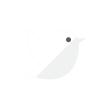 [Speaker Notes: One or two are ok but when you get a hoard, you’ve got issues.]
More tips
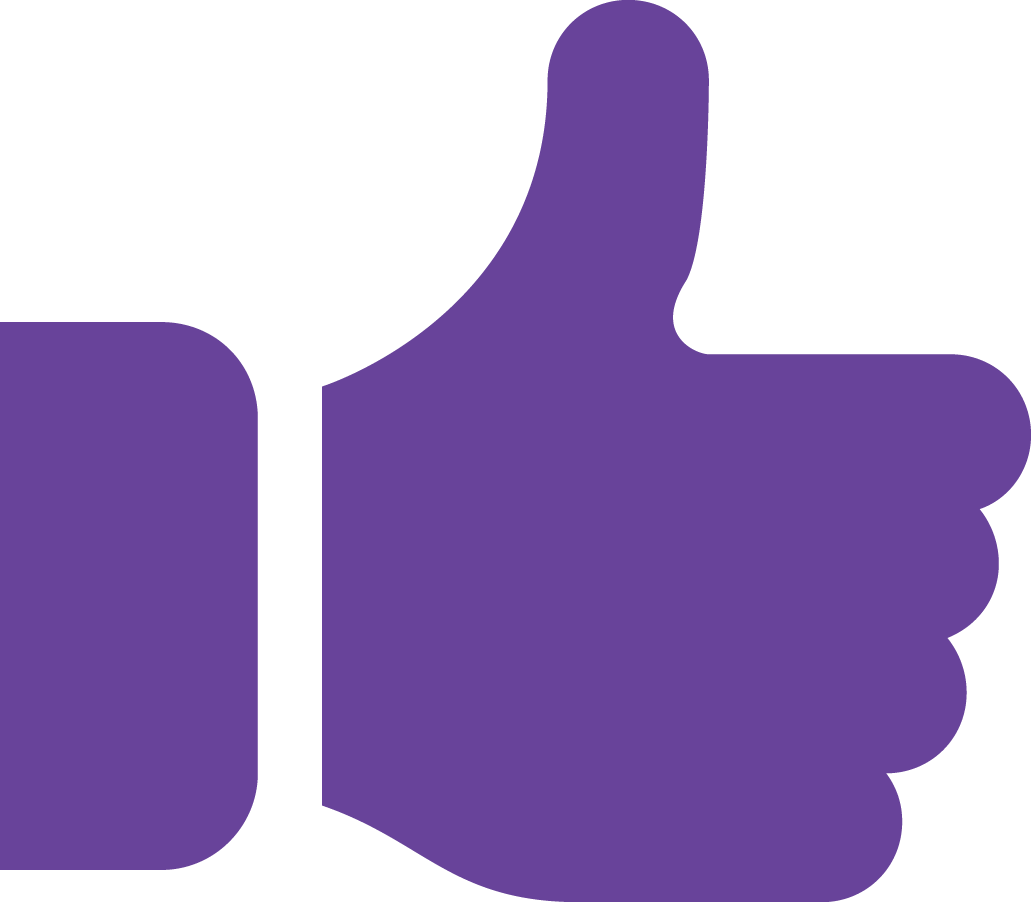 Include a single-click unsubscribe
Don’t use old lists
Send relevant email
Don’t send messages to unsubscribes
Work with your provider
Know the law
#DMAWDigitalDay
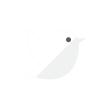 [Speaker Notes: GDPR, CASL, California’s new law]
More tips
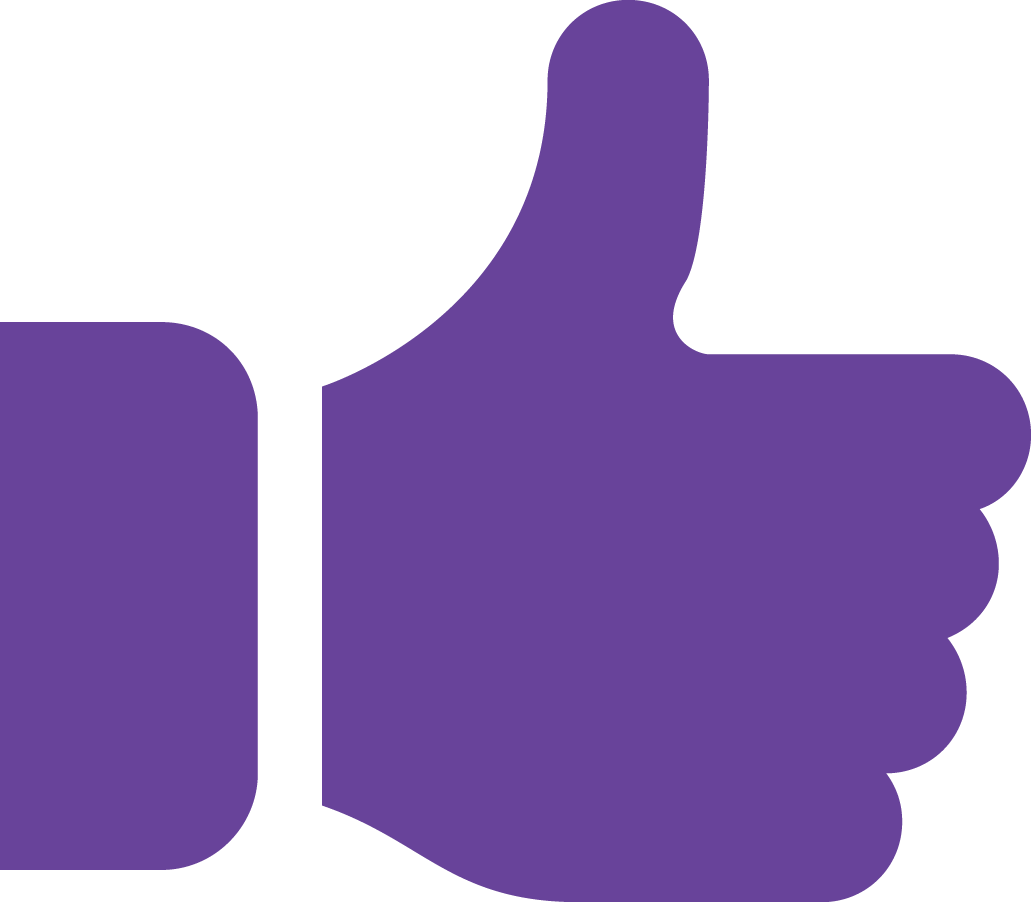 Confirm Opt-In!
It’s a Security Issue
#DMAWDigitalDay
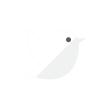 [Speaker Notes: It’s a security risk not to.]
The Future
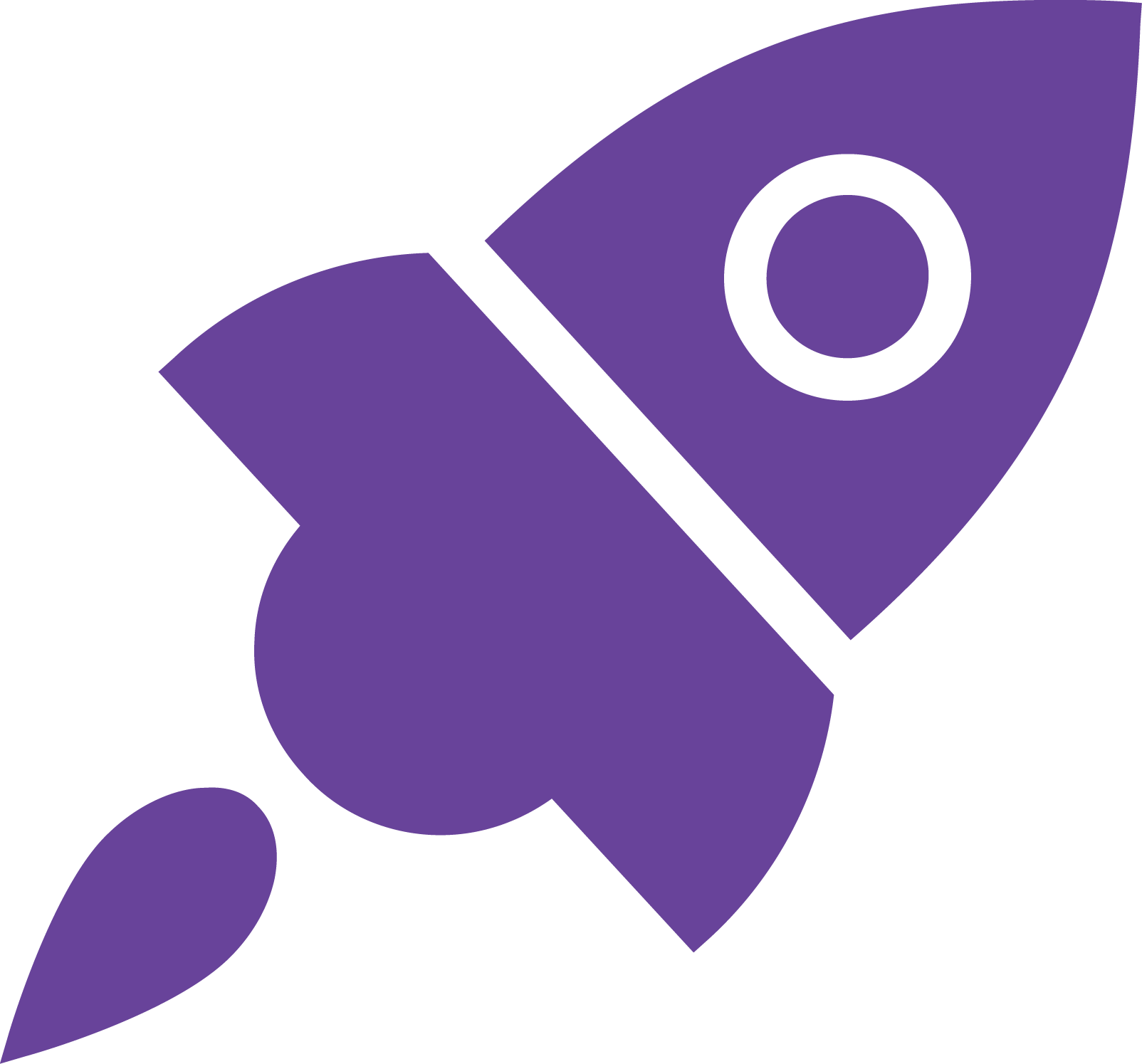 More tailored messages – Use Data
Wearable/Mobile
Longer read time – Cable vs. On Demand
Greater emphasis on Authentication
Interactive Emails/Agile Email
Augmented Reality
#DMAWDigitalDay
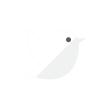 Questions?
#DMAWDigitalDay
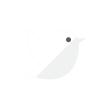 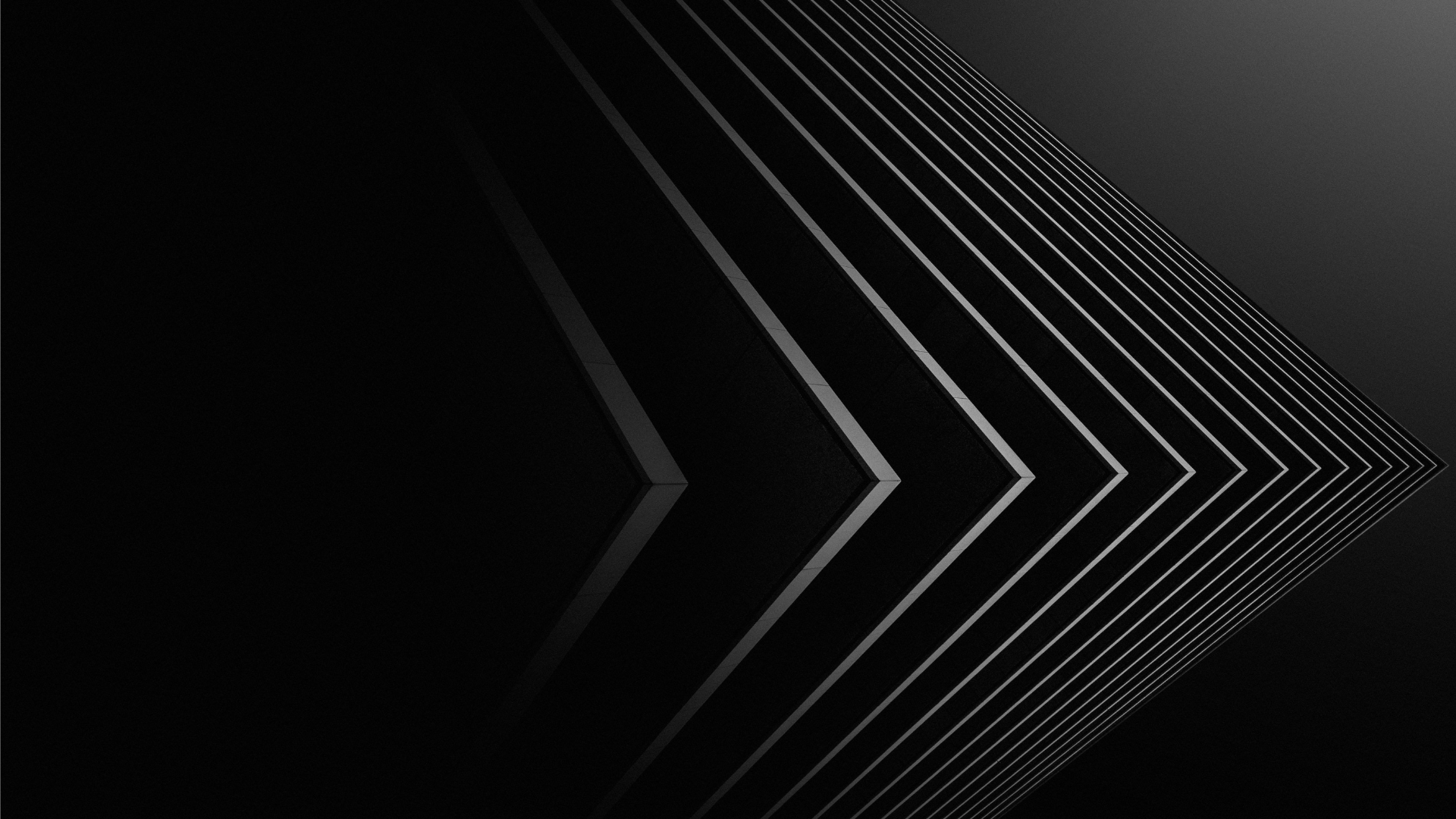 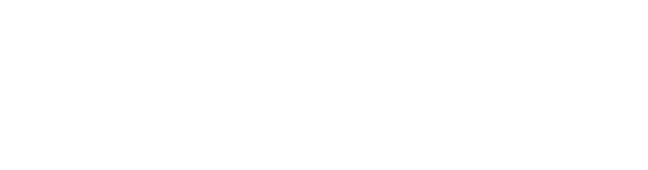 For questions, contact  deliverability@everyaction.com
Tweet me! @bhschenker
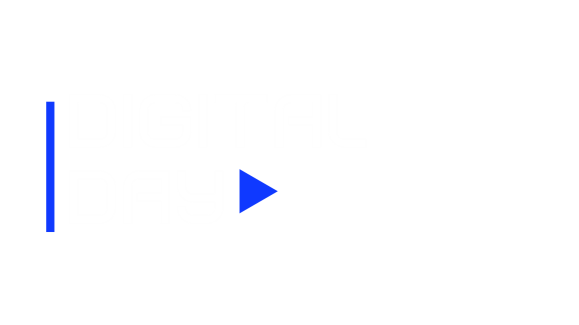 #DMAWDigitalDay